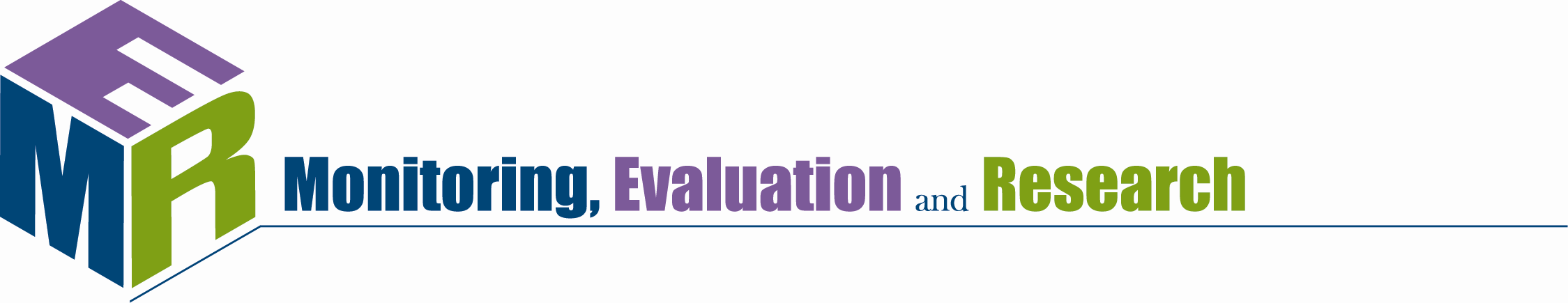 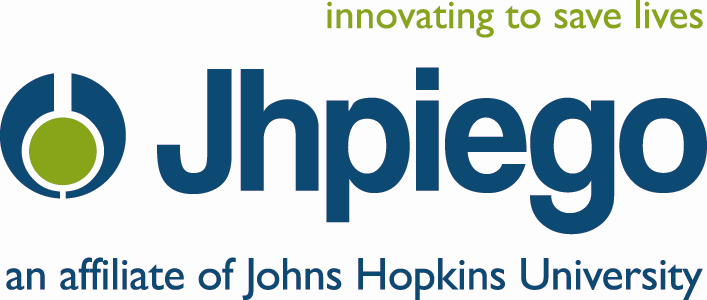 Implementing Standards to Improve Health Development Organizations’  Monitoring and Evaluation Practices
American Evaluation Association, Minneapolis, 2012
Linda Fogarty (lfogarty@jhpiego.net; 410-537-1873)
Eva Bazant (ebazant@jhpiego.net; 410-537-1993)
Jhpiego, 1615 Thames Street, Baltimore MD, 21231
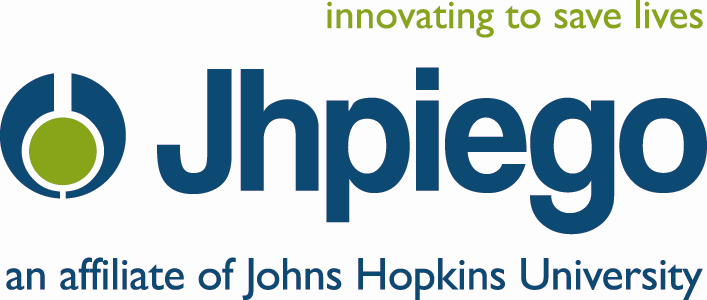 Why do we need M&E standards now?
Growing or decentralizing organization
Ensure quality across programs
Share expectations clearly
Let standards guide our internal work as it guides our external work
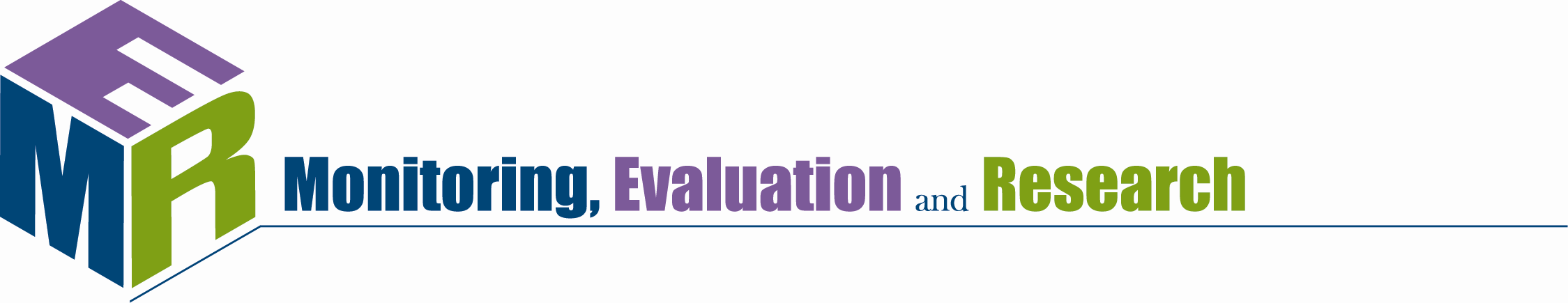 What are they?
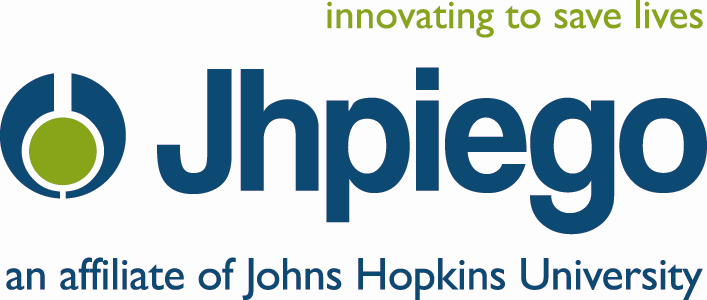 Program Specific
Adequate M&E human capacity
M&E is integrated into Programs 
Each program has a logic model, PMP and M&E work plan  
Routine program monitoring systems are in place
Databases are used to facilitate routine M&E 
Data quality is assessed routinely
Rigorous evaluations are planned and implemented 
Data are used for decision-making
Office Wide
The office has an M&E plan outlining standard operating procedures
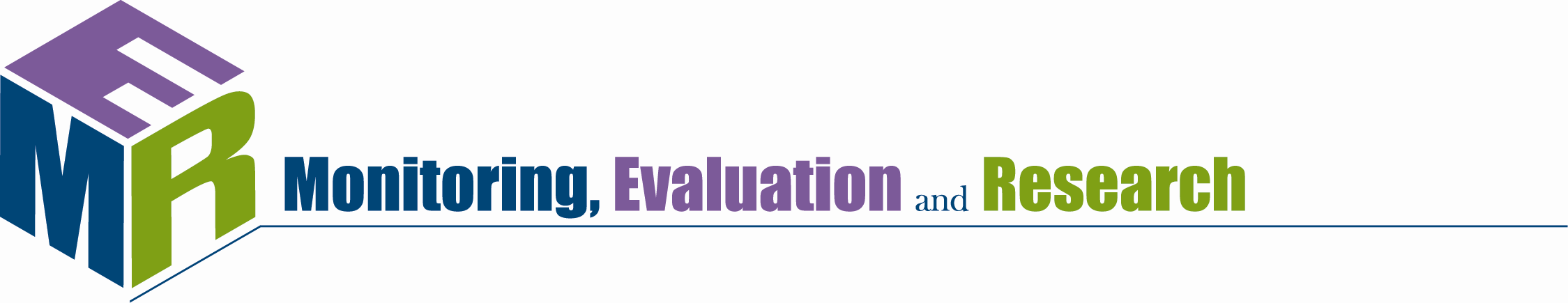 How were they developed?
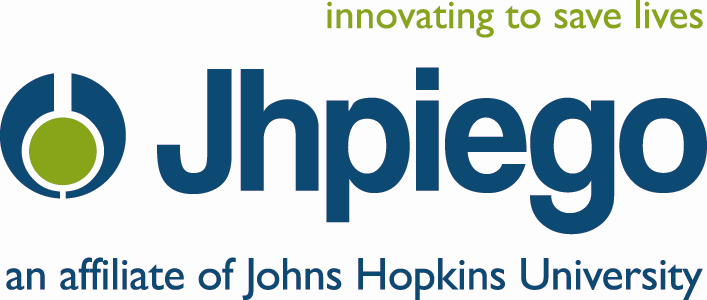 “Organizing Framework for a Functional National M&E System: 12 Components”; UNAIDS 2008
Input from: 
M&E Advisors from 27 countries
Program Officers
Piloted: Tanzania, India
Translated to French
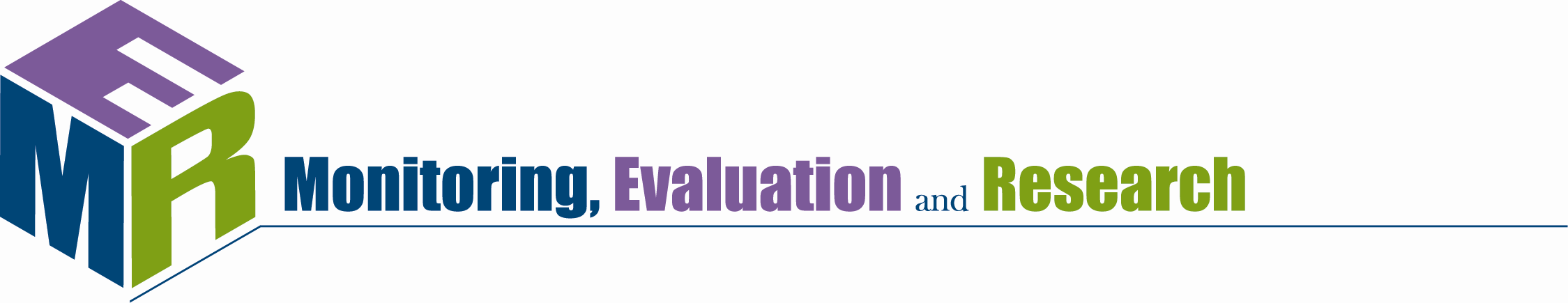 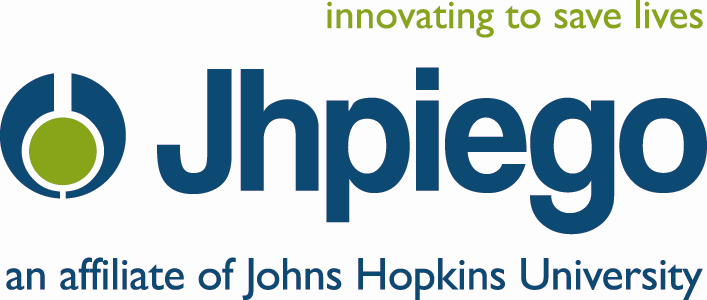 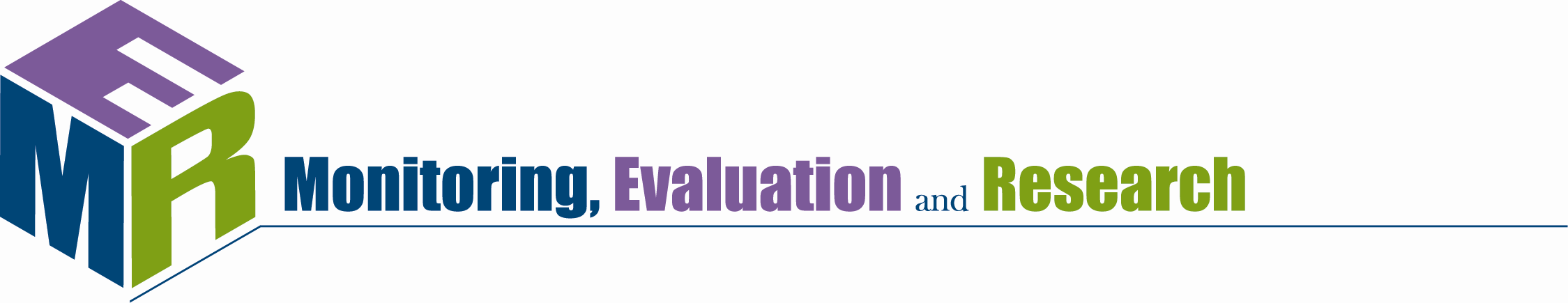 See Handout
Who is the target audience?
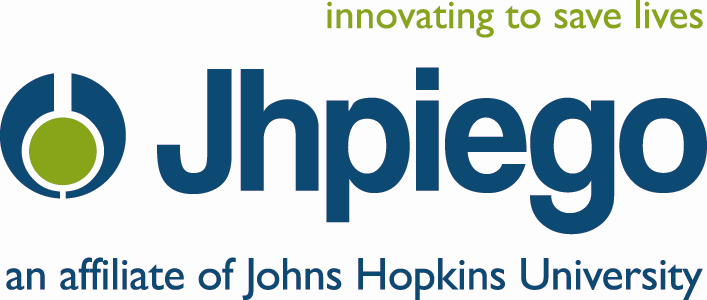 M&E Advisors across the organization
Program staff who perform M&E functions
Country Directors and Chiefs of Party who set the stage for M&E
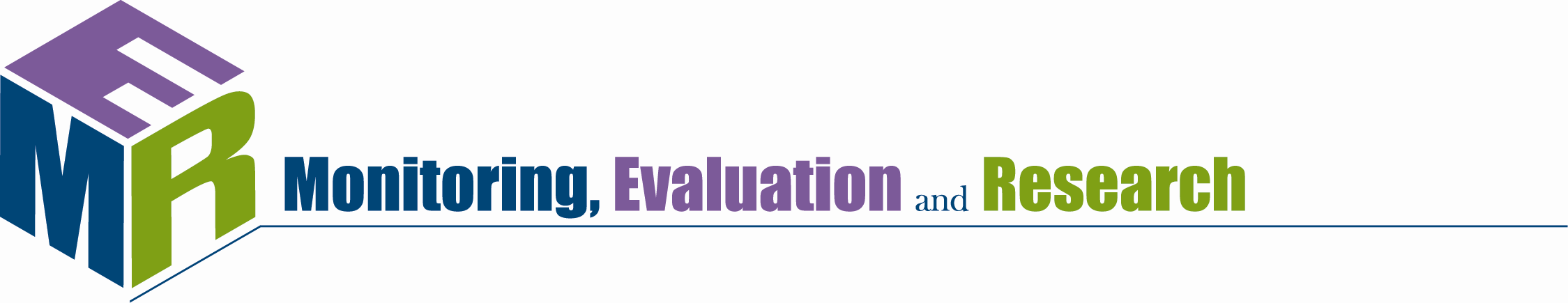 When do we use them?
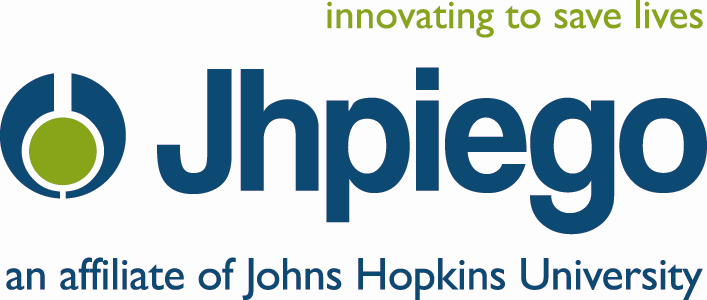 Suggested: Annually to identify gaps and strengthen systems
When you train new M&E staff
When you orient new program staff
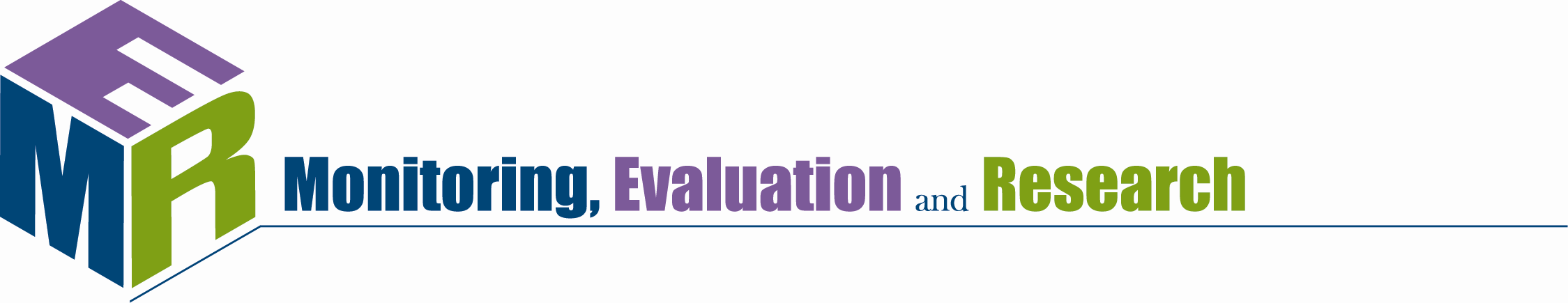 How do we implement them?
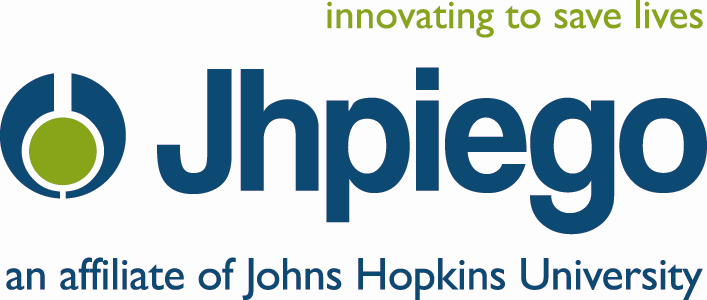 Country-driven
Country Director-sponsored, M&E staff-led assessment
Integrate into annual work planning
Pair with M&E backstop TA visit
Other….?
Quality Improvement-like process
Review the tool, define terms
Plan the approach (who to involve when)
Score all programs
Review findings
Create program-specific Action Plans
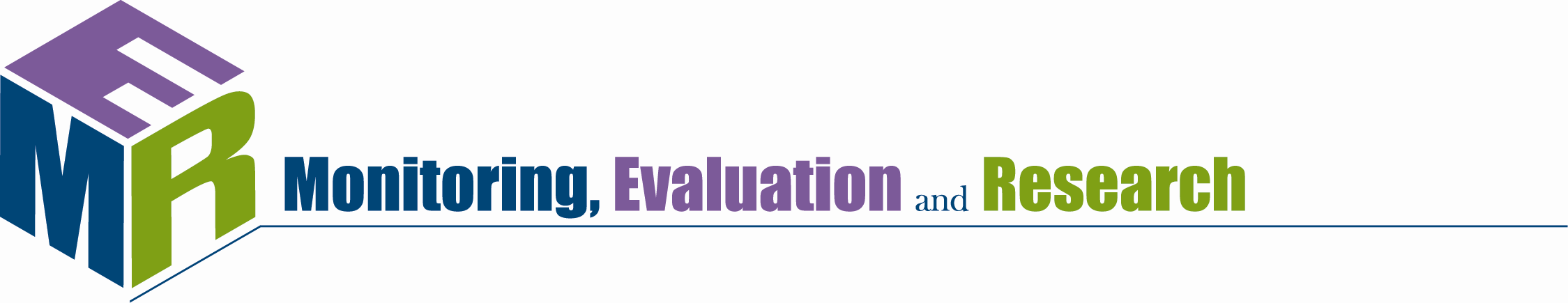 Where have we used them?
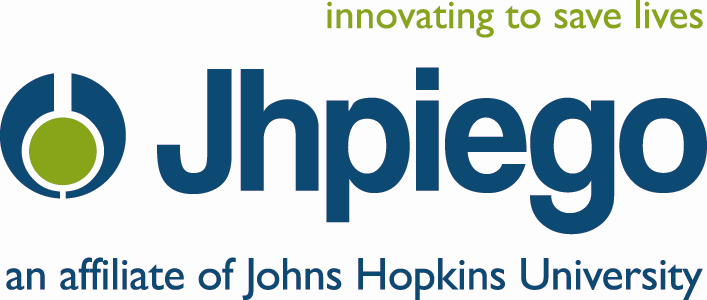 Indonesia (*facilitated by HQ M&E advisor)
Botswana *
Zambia (country M&E staff)
Tanzania *
Ghana *
Madagascar (program officer)
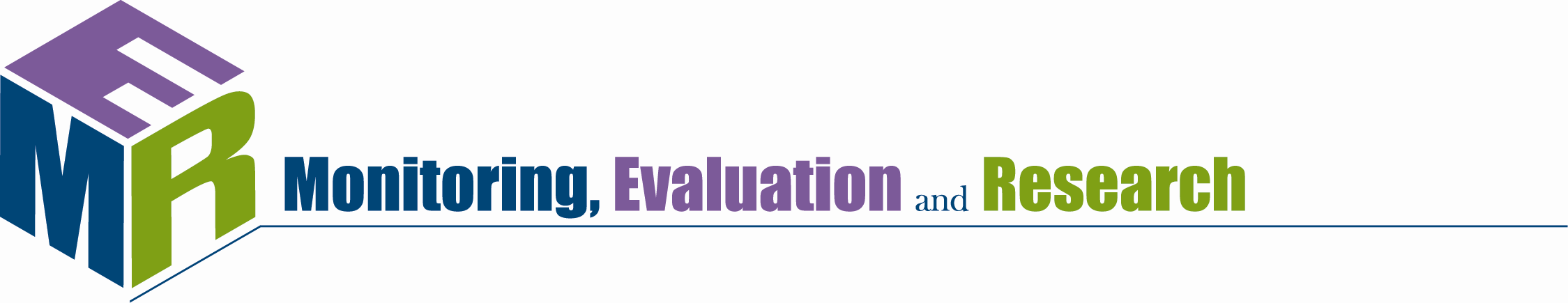 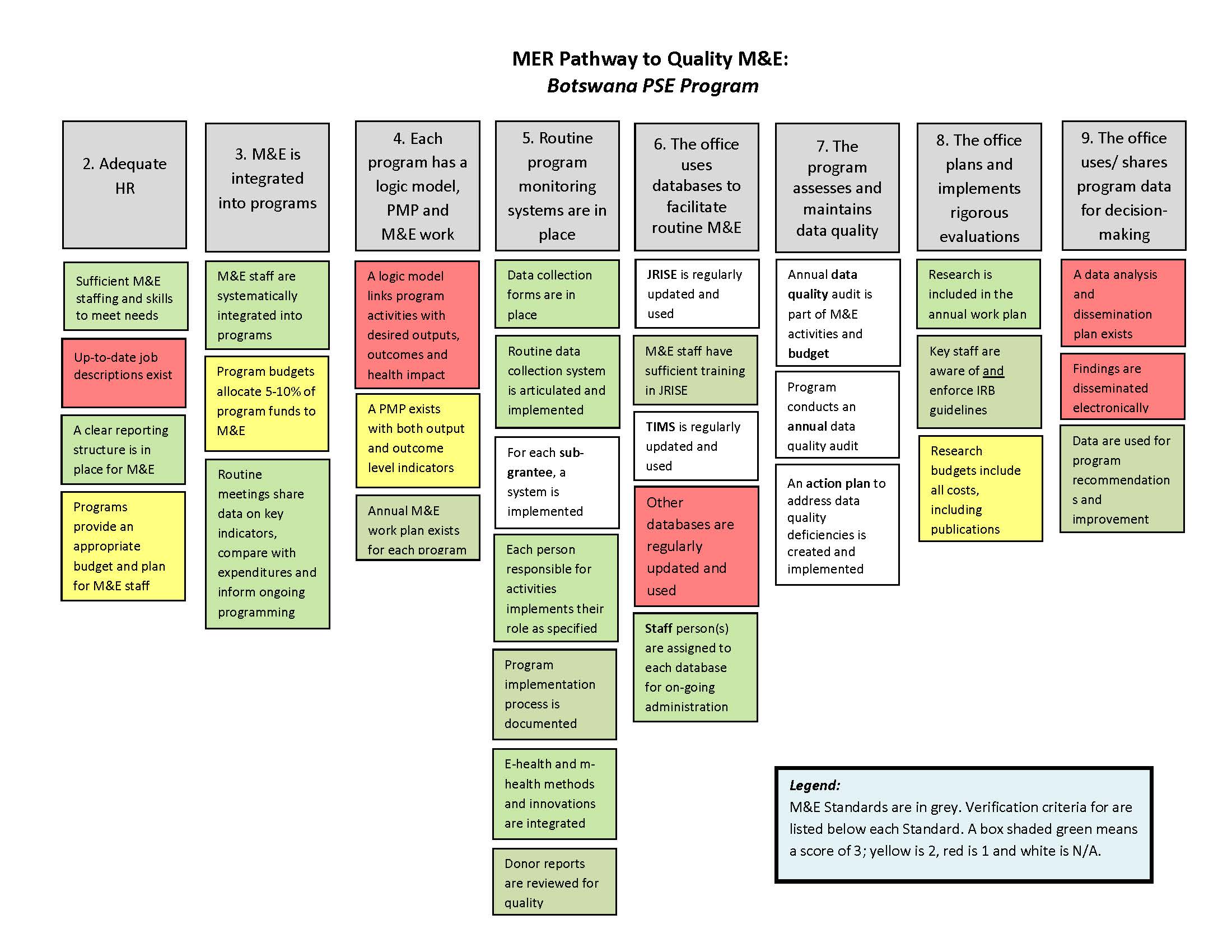 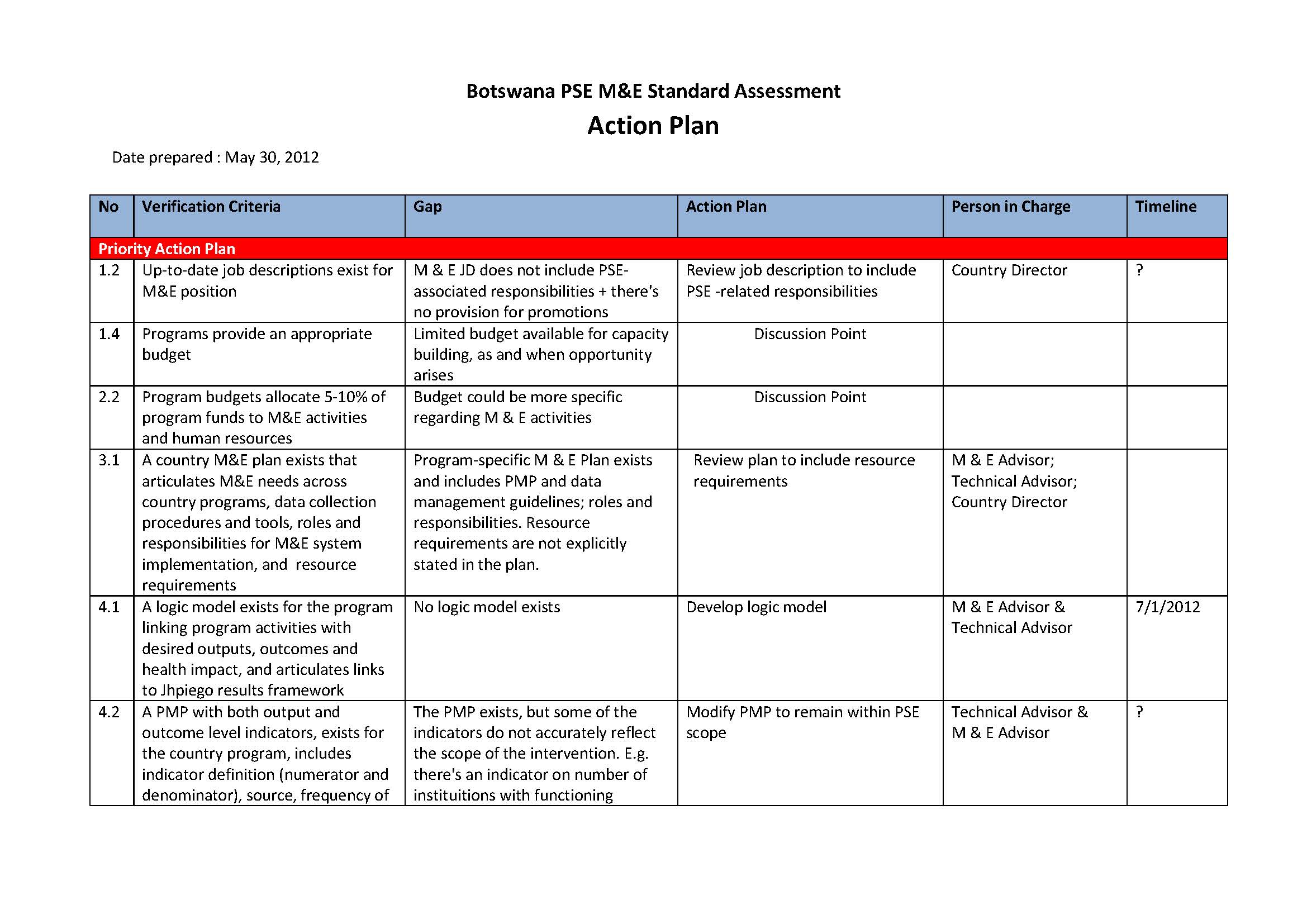 Next Steps
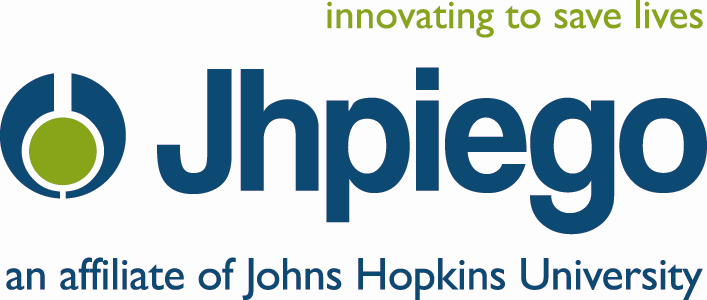 Develop orientation presentations to assist implementation
Complete Process Document
outline suggested implementation process 
provide key definitions
Provide example templates for key products (e.g., PMP, logic models)
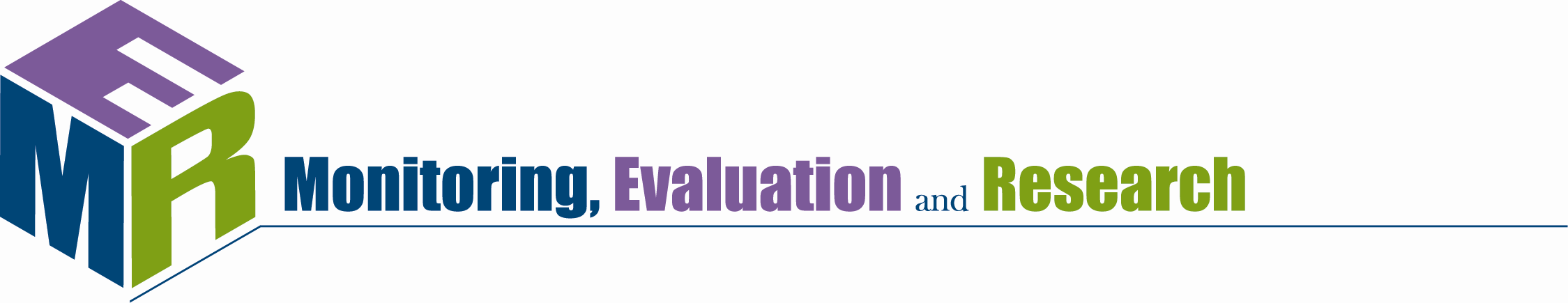